THE MORTISE GAUGE - EXAMINATION QUESTIONS
V.Ryan © 2009 - 2023 World Association of Technology Teachers
USEFUL LINK:	https://technologystudent.com/equip1/mortga1.htm
1. A typical mortise gauge is drawn below. However, the drawing is incomplete. Complete the drawing by adding the missing parts / lines. Add appropriate colour and shade.
12 marks
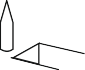 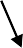 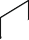 2. Using a sketch and notes, describe a typical use of a mortise gauge. 6 marks
SKETCH
NOTES:
THE MORTISE GAUGE
V.Ryan © 2009 - 2023 World Association of Technology Teachers
USEFUL LINK:	https://technologystudent.com/equip1/mortga1.htm
3. The distance between the fixed spur and the adjustable spur of a mortise gauge, must be set precisely, when it is to be used for marking mortise and tenon joints. Complete the drawing below, so that it shows how the distance is set. Add notes to explain the technique.
6 marks
NOTES
FIXED SPUR
ADJUSTABLE SPUR
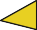